Uso de las TIC para el desarrollo de la docencia virtual
Álvaro Casanova Flor de Lis1, Jesús Manuel Anzano Lacarte2
1Departamento de Farmacología y Fisiología,. Laboratorio de Transporte. Universidad de Zaragoza Alvaro.Casanova@unizar.es
2Departamento de Quimica Ánalitica, Laboratorio Láser. Universidad de Zaragoza janzano@unizar.es
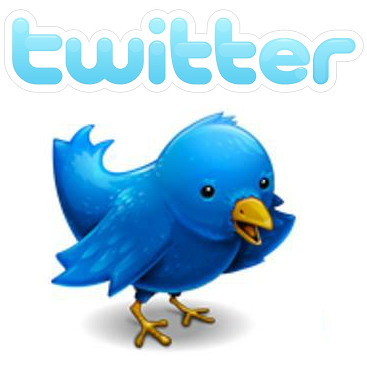 La generación de recursos informáticos adaptados a la docencia requiere una formación, recursos y tiempo inabarcable para la mayoría de los docentes. Existen una gran cantidad de recursos “no especializados en docencia” pero con probados resultados en diferentes campos profesionales.
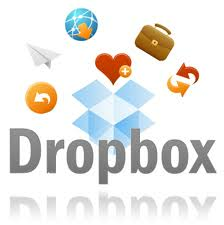 Twiter Como herramienta de difusión de noticias poniéndonos en contacto con los alumnos o cualquier otra persona del sector, permitiéndonos extender nuestro contenido.
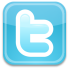 La conferencia del Doctor Numata ha sido visionada a la vez desde España y Japón:
Dropbox Es un nuevo sistema en la nube. Nos va a permitir compartir todo tipo de documentos de forma inmediata y cómoda no solo profesor-alumno sino también de los alumnos hacia el profesor e incluso entre ellos fomentando el trabajo en grupo.
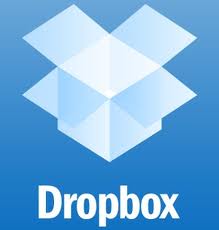 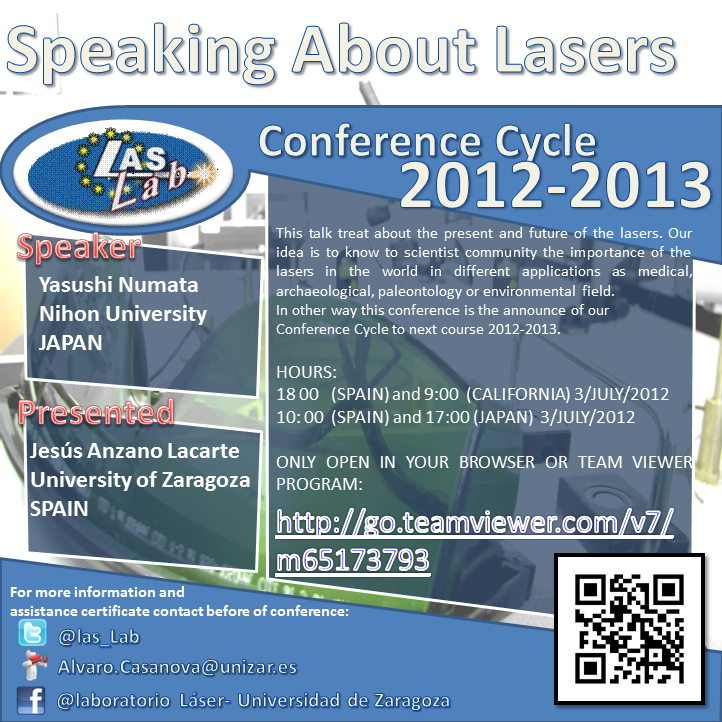 Team viewer Nos permite docencia en directo via  streaming, con características  muy interesantes como son el  poder emitir la voz, la imagen del docente y además una presentación de diapositivas. Podemos retransmitir una clase en directo desde cualquier lugar del mundo con las mismas herramientas que usamos en las  aulas cada día..
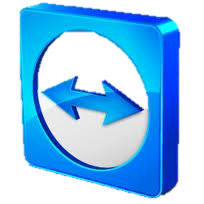 La combinación de las propuestas nos indica que  podemos desarrollar una docencia virtual completa con vistas a futuros másteres “on -line” de la Universidad de Zaragoza.
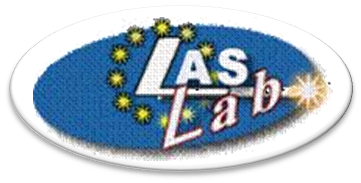 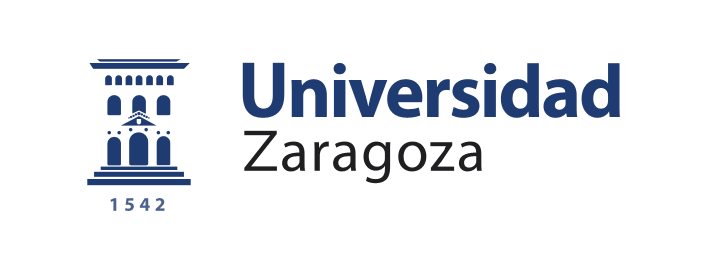 VI Jornadas de Innovación e Investigación Educativa - 2012, Universidad de Zaragoza